CEPC机械周汇报
Junsong zhang
2024.6.23
模型建立
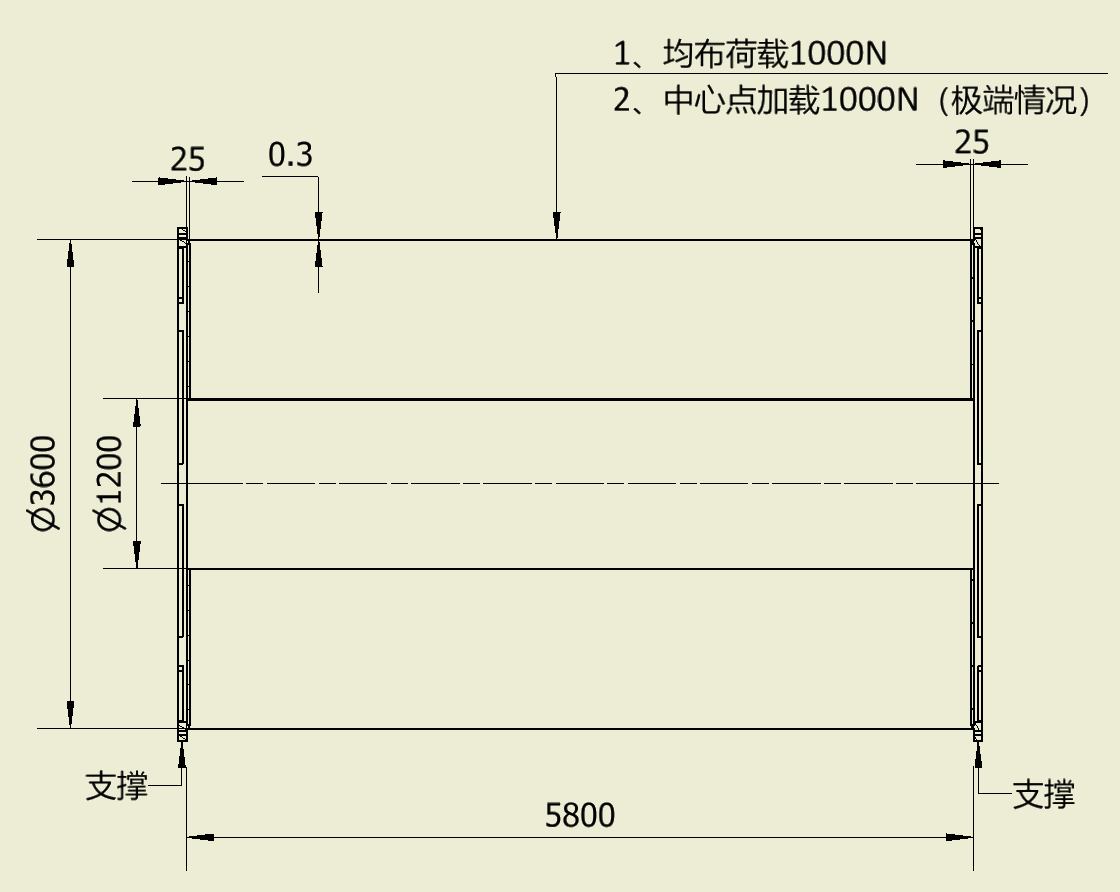 加载重力场：

端部重量450Kg；

桶部加载重力100Kg；

壁厚0.3mm,0.1mm
碳纤维材料物性参数
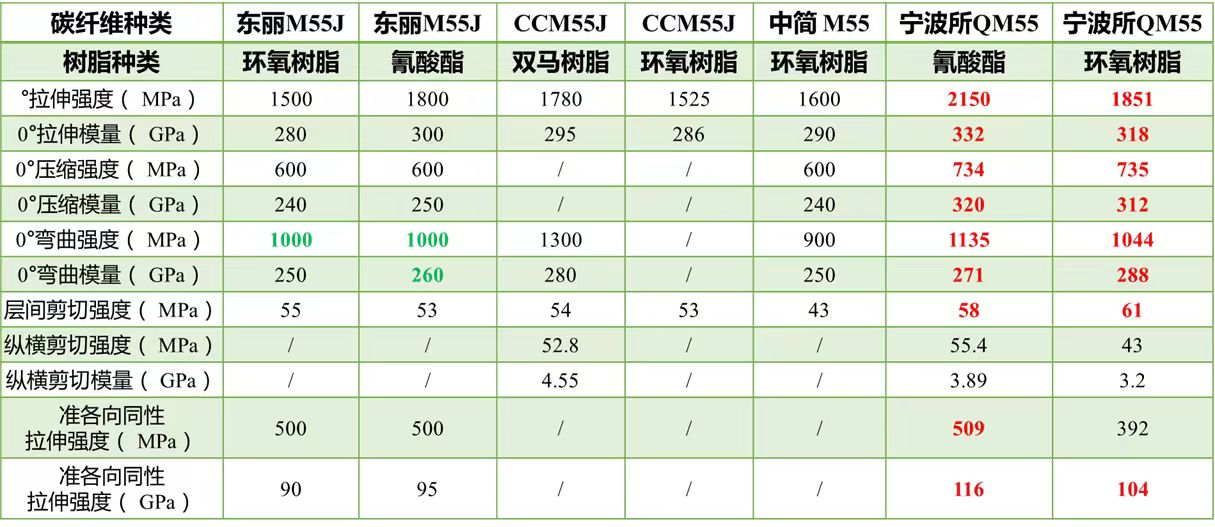 采用高强度碳纤维材料  QM55，剪切强度43Mpa
结论：当壁厚是0.3mm时
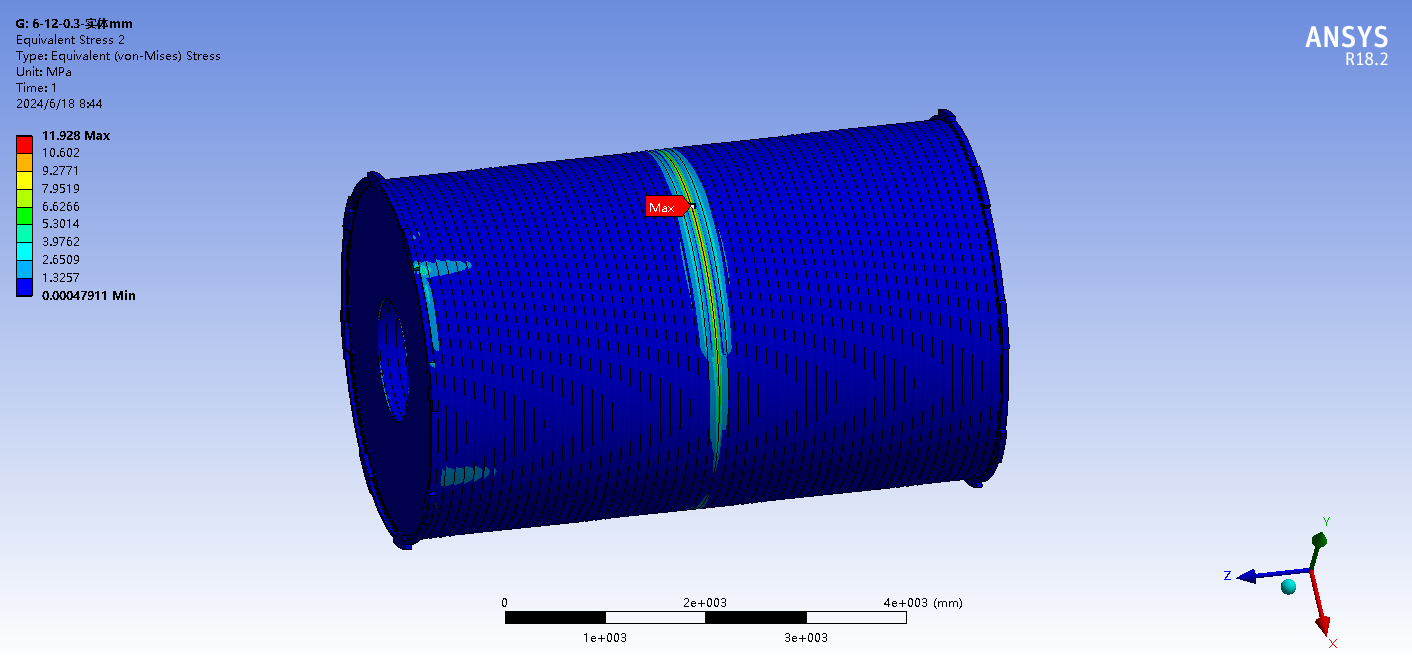 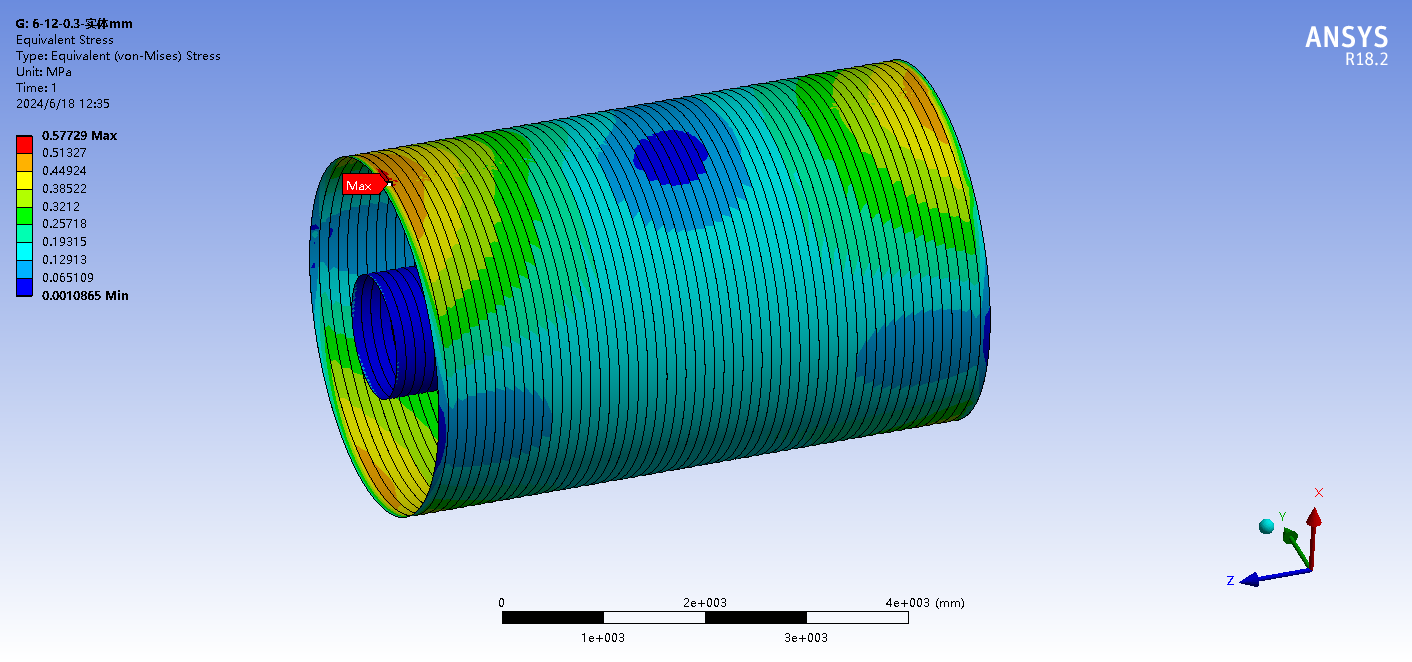 均布荷载时最大应力0.6Mpa，中心集中荷载最大应力11.9Mpa
当壁厚为0.1mm时
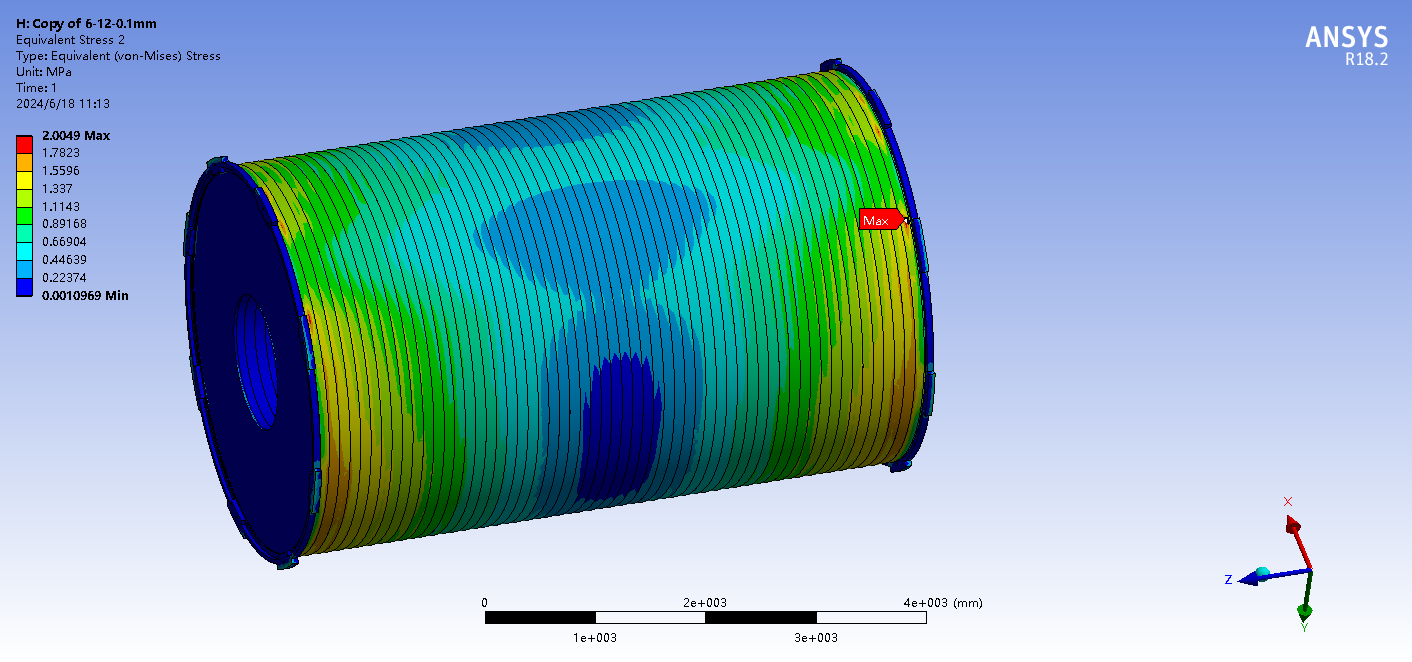 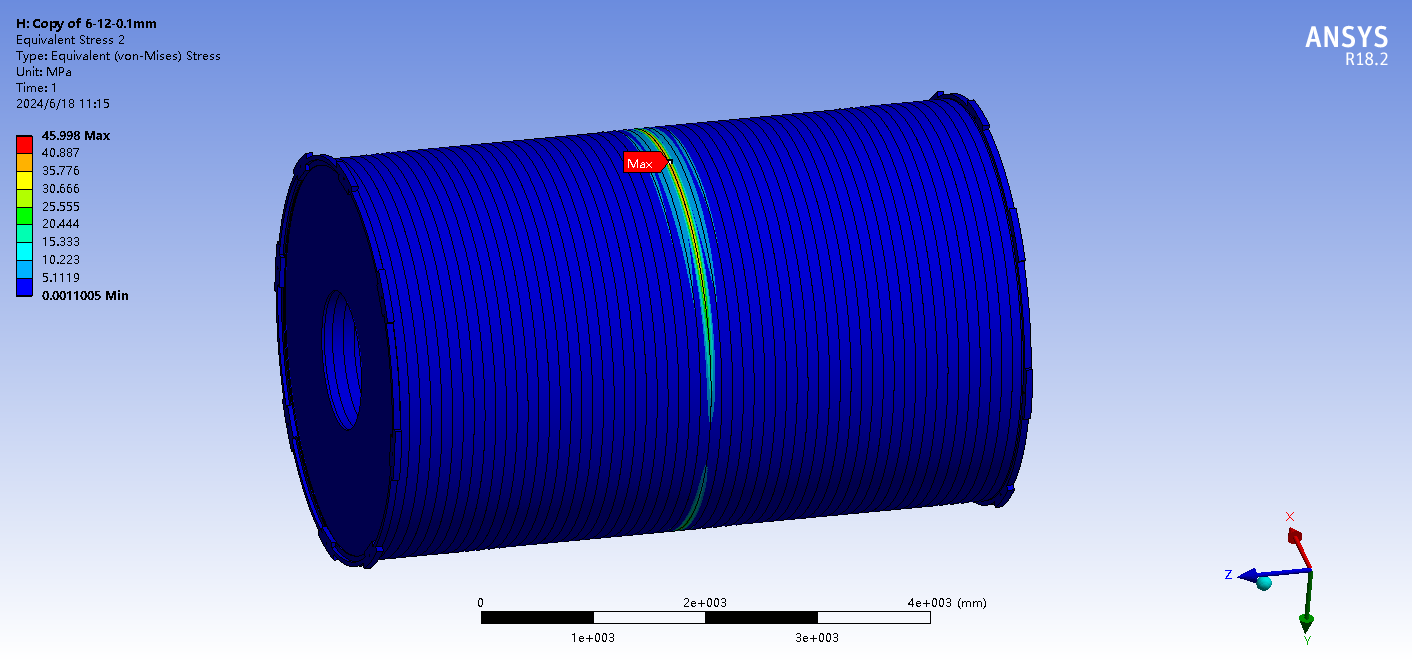 均布荷载时最大应力2Mpa，中心集中荷载最大应力46Mpa，超过许用剪应力。

因此当壁厚为0.1mm时，有可能会发生断裂。
存在的问题
结论1：薄壁碳纤维方案可以采用，壁厚0.3mm是可行的，0.1mm是不可行的；
结论2：桶部变形较小，但较小的变形会产生很大的应力；

薄壁桶端部结构需要进一步详细设计
新的设计 6-23
密封问题？桶部安装问题？
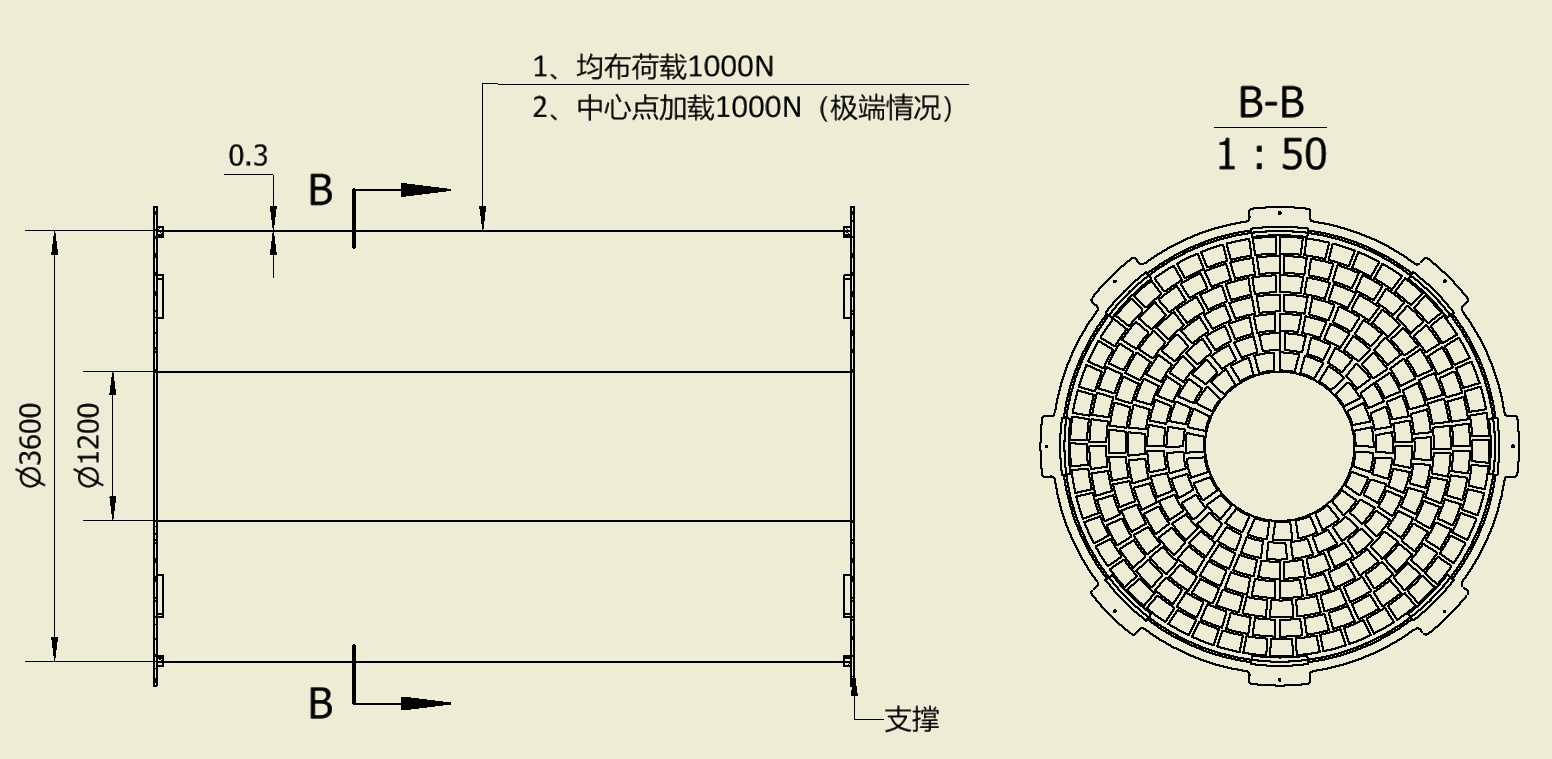 新的设计 6-23
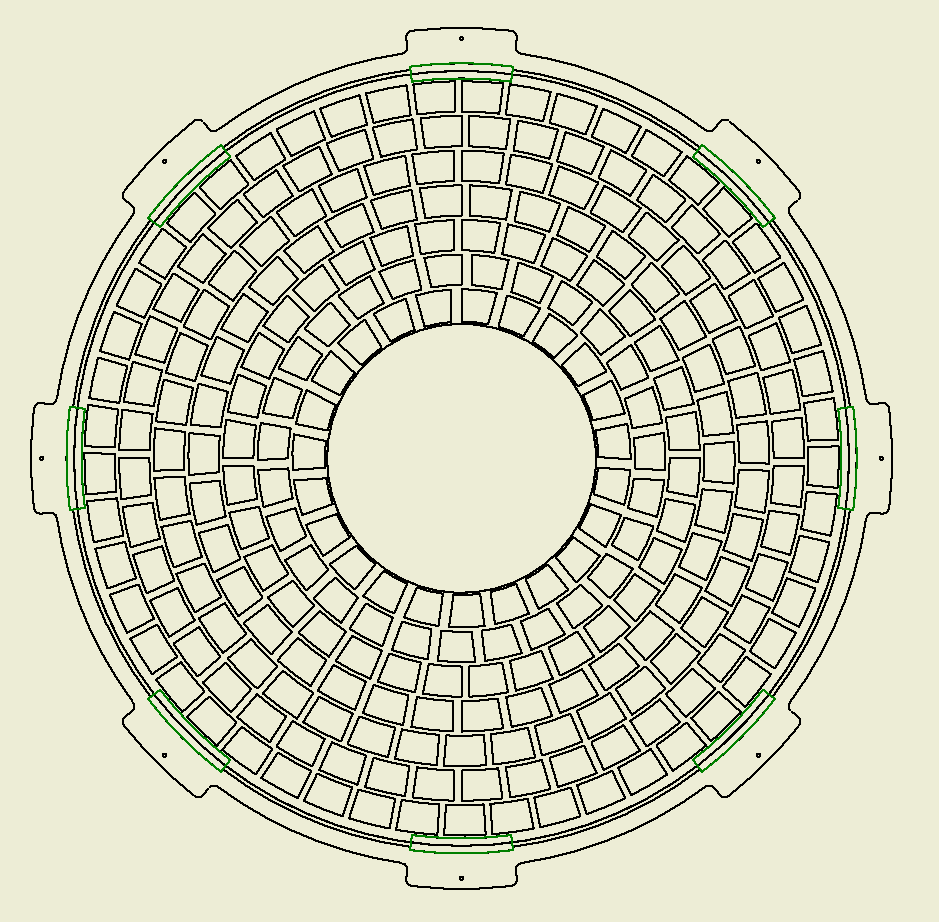 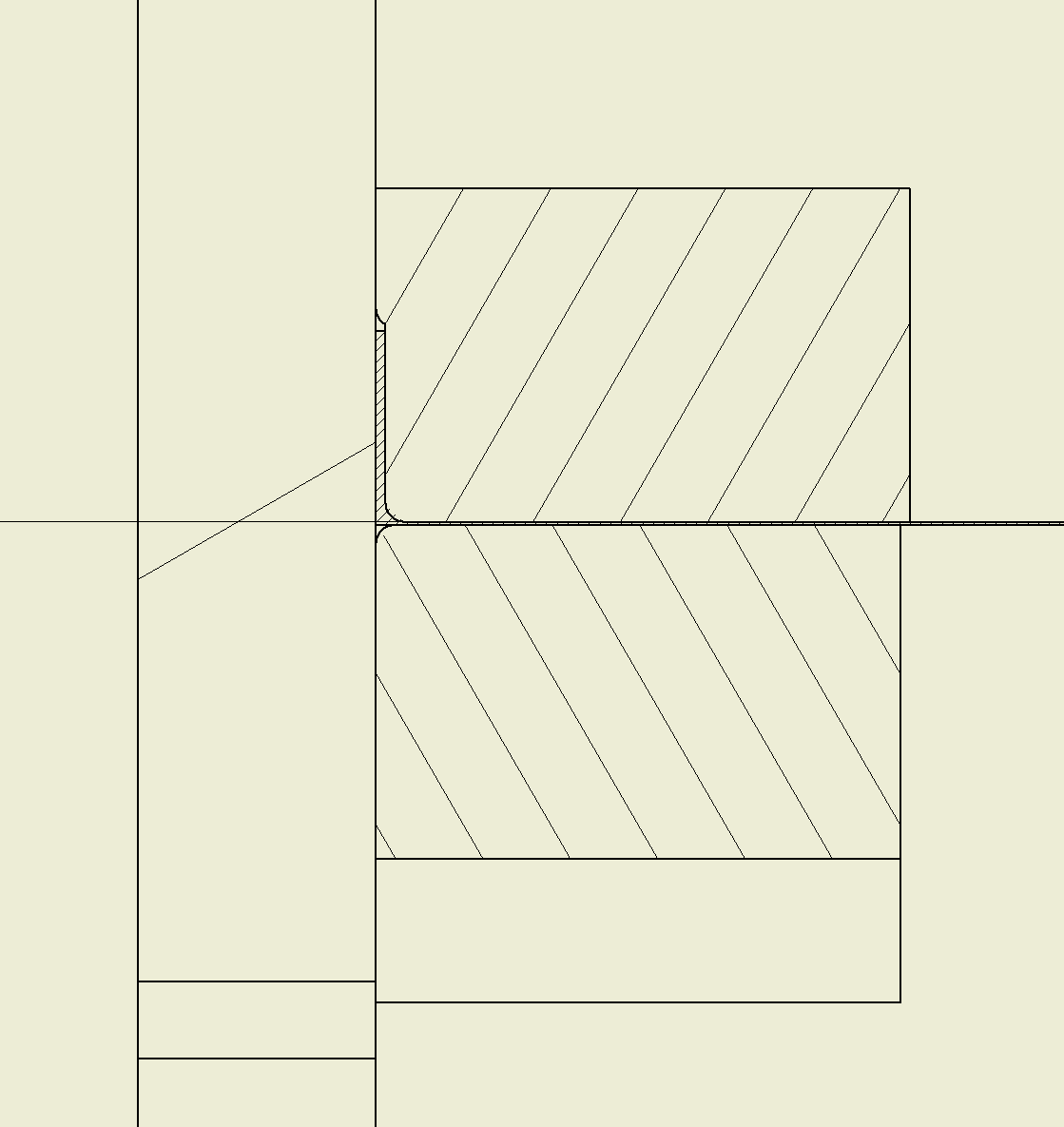 采用耐辐射胶实现密封
上下夹块实现桶部的固定
采用八组夹块固定桶部，避免碳纤维桶的圆度误差带来的装配问题。
总体结构
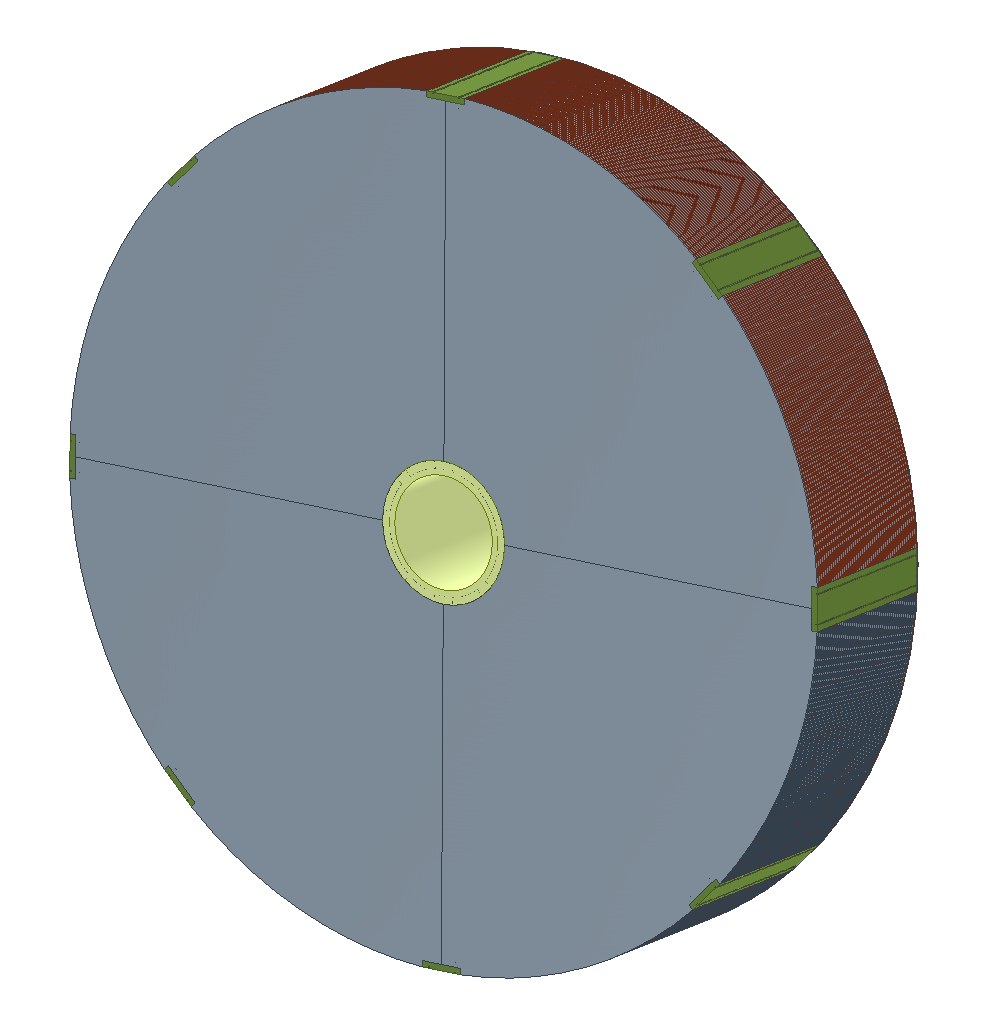 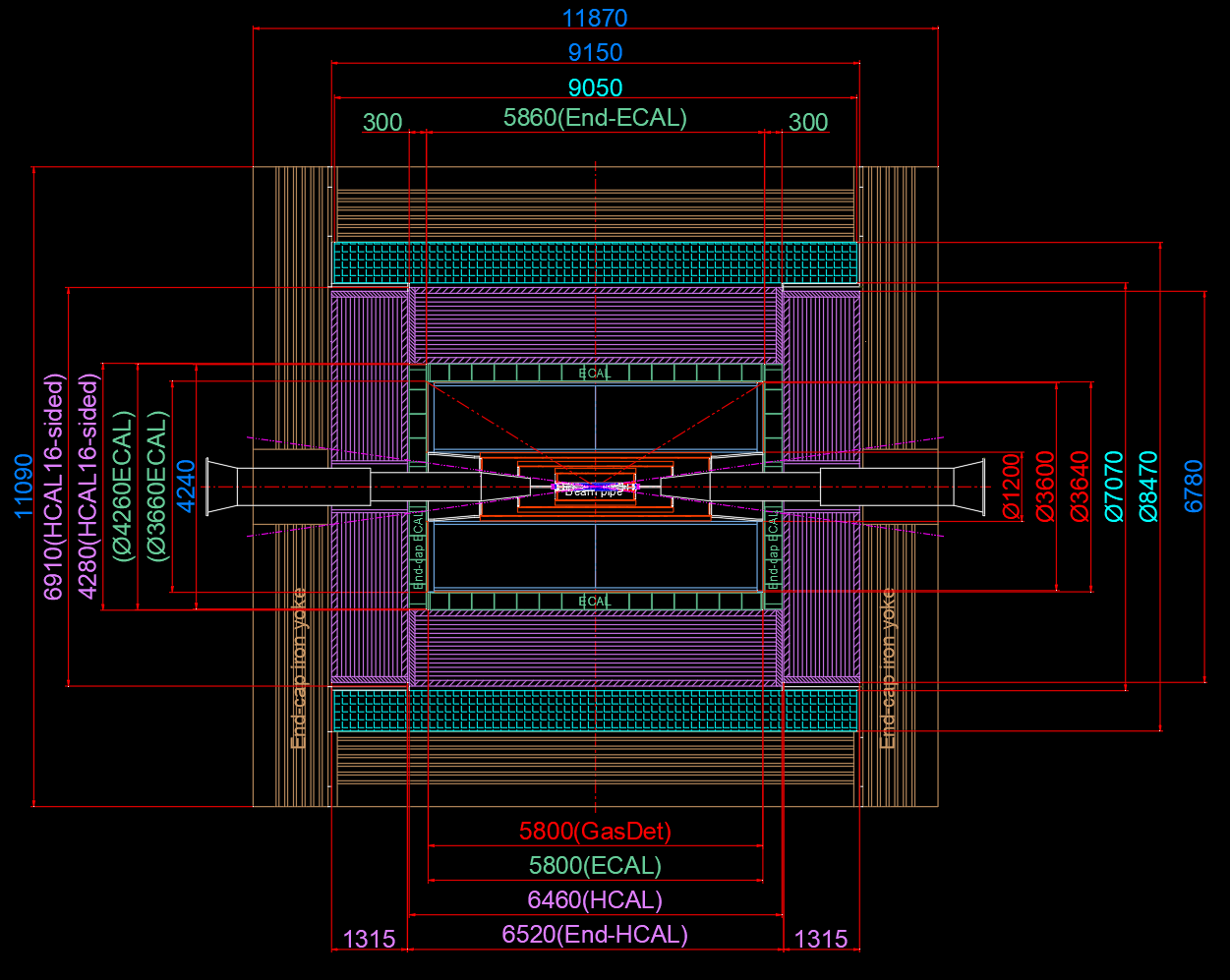 安装过程
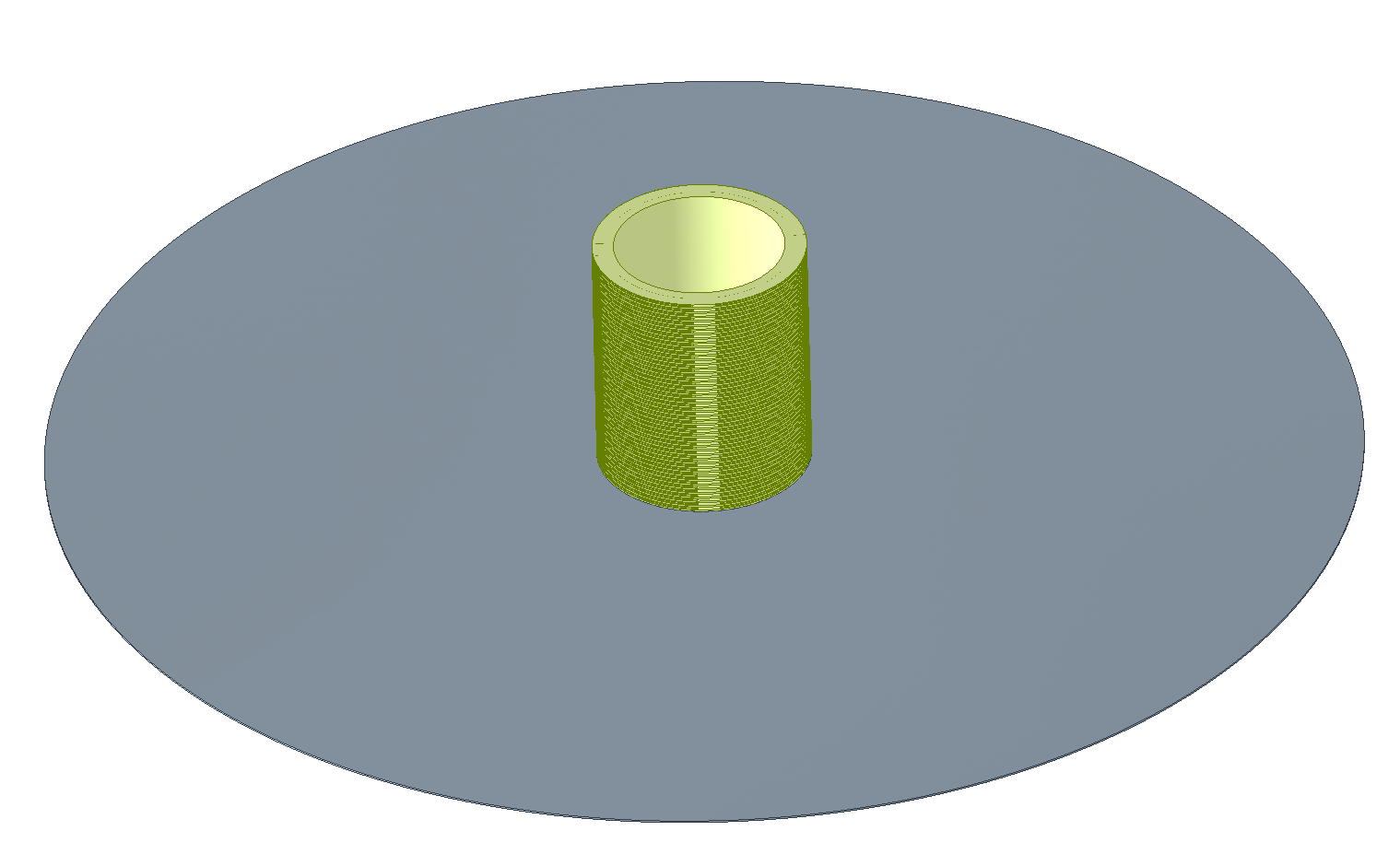 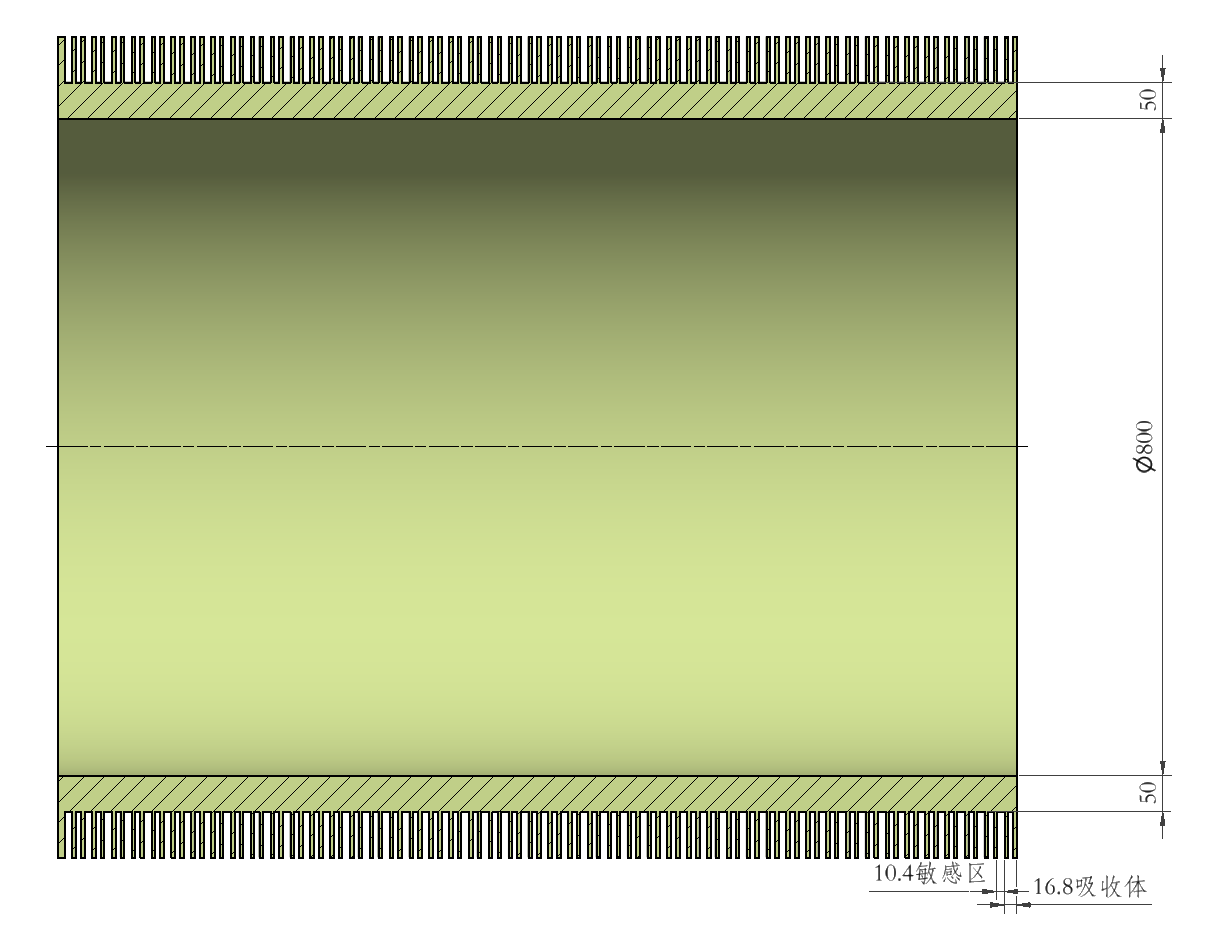 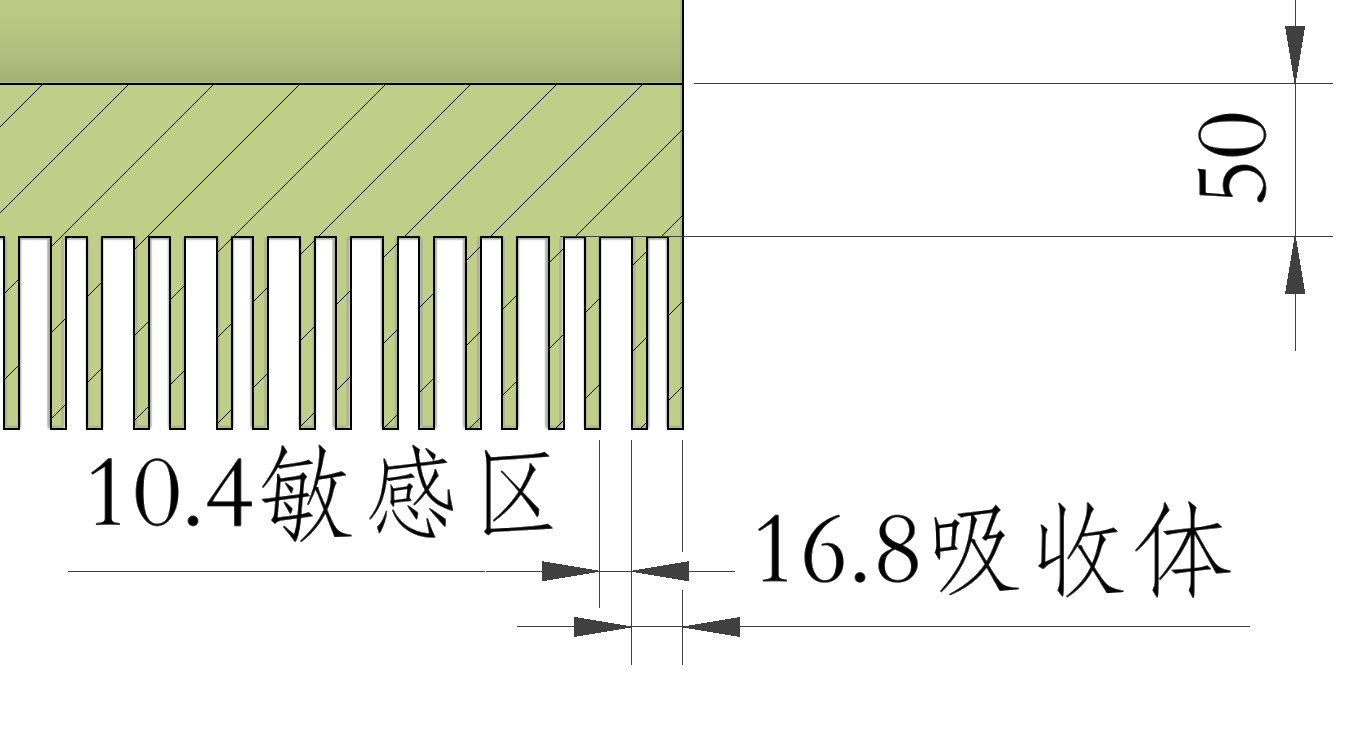 吸收体
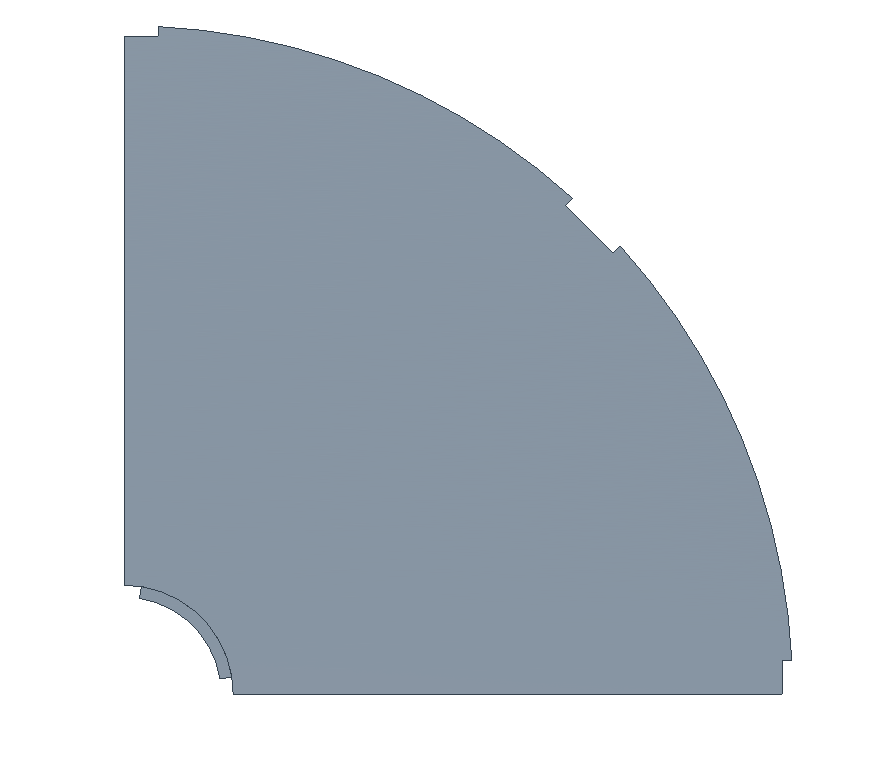 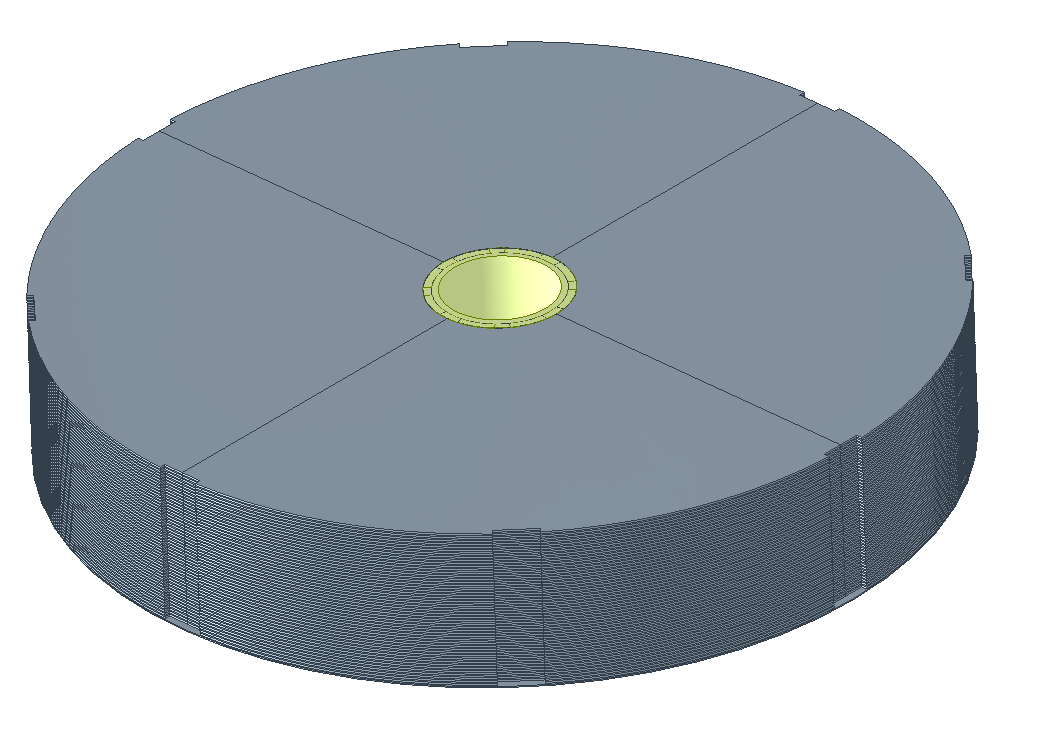 每个吸收体板1.2吨
共48X4=192个
敏感区
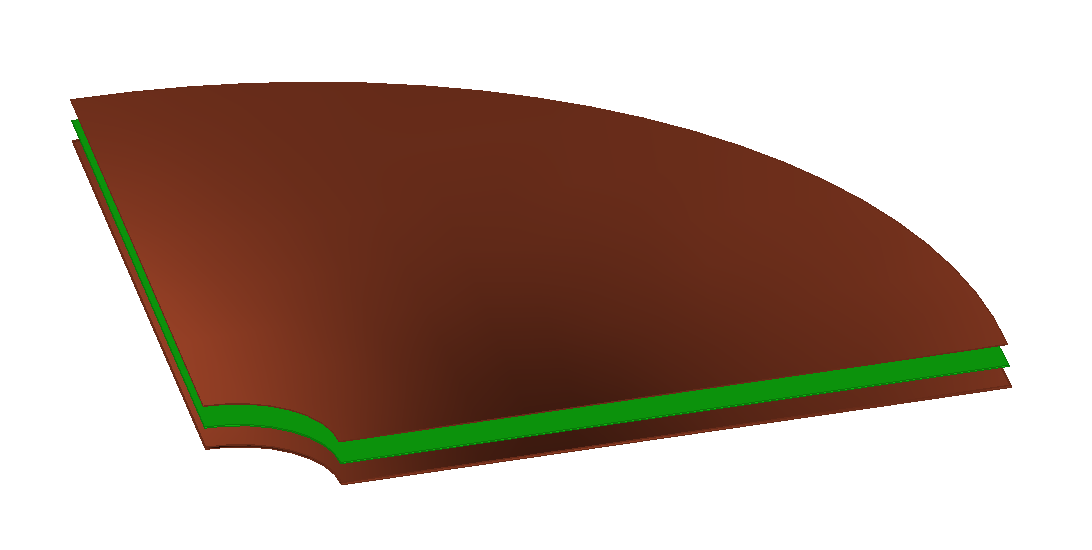 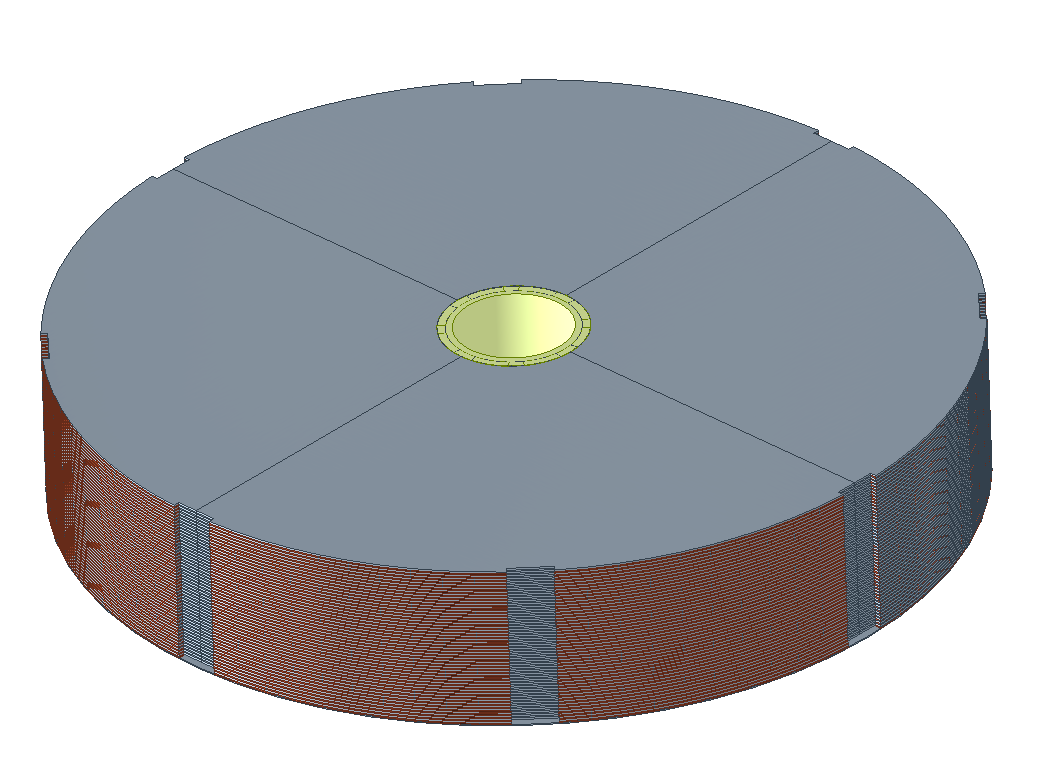 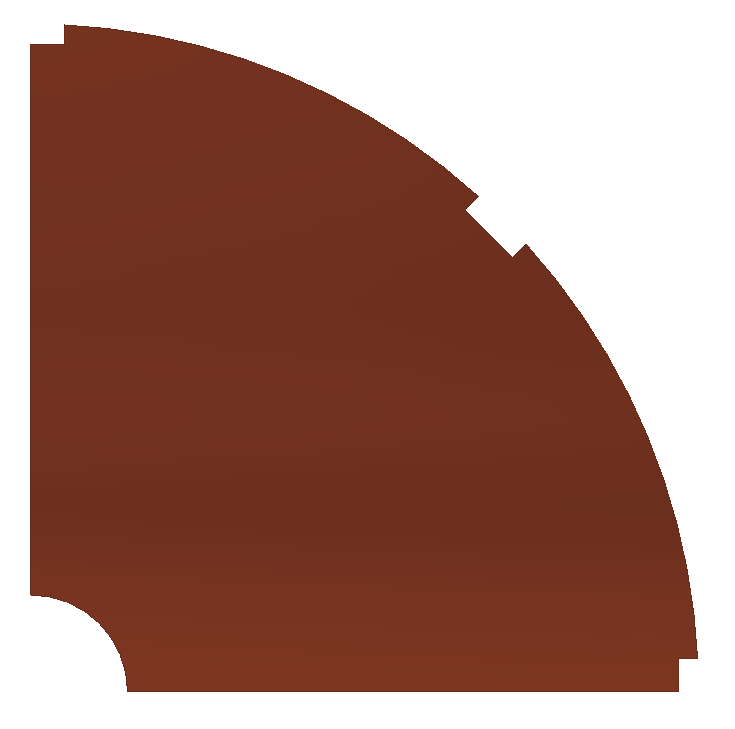 敏感区可以变为 1/16，1/8，1/4
固定板
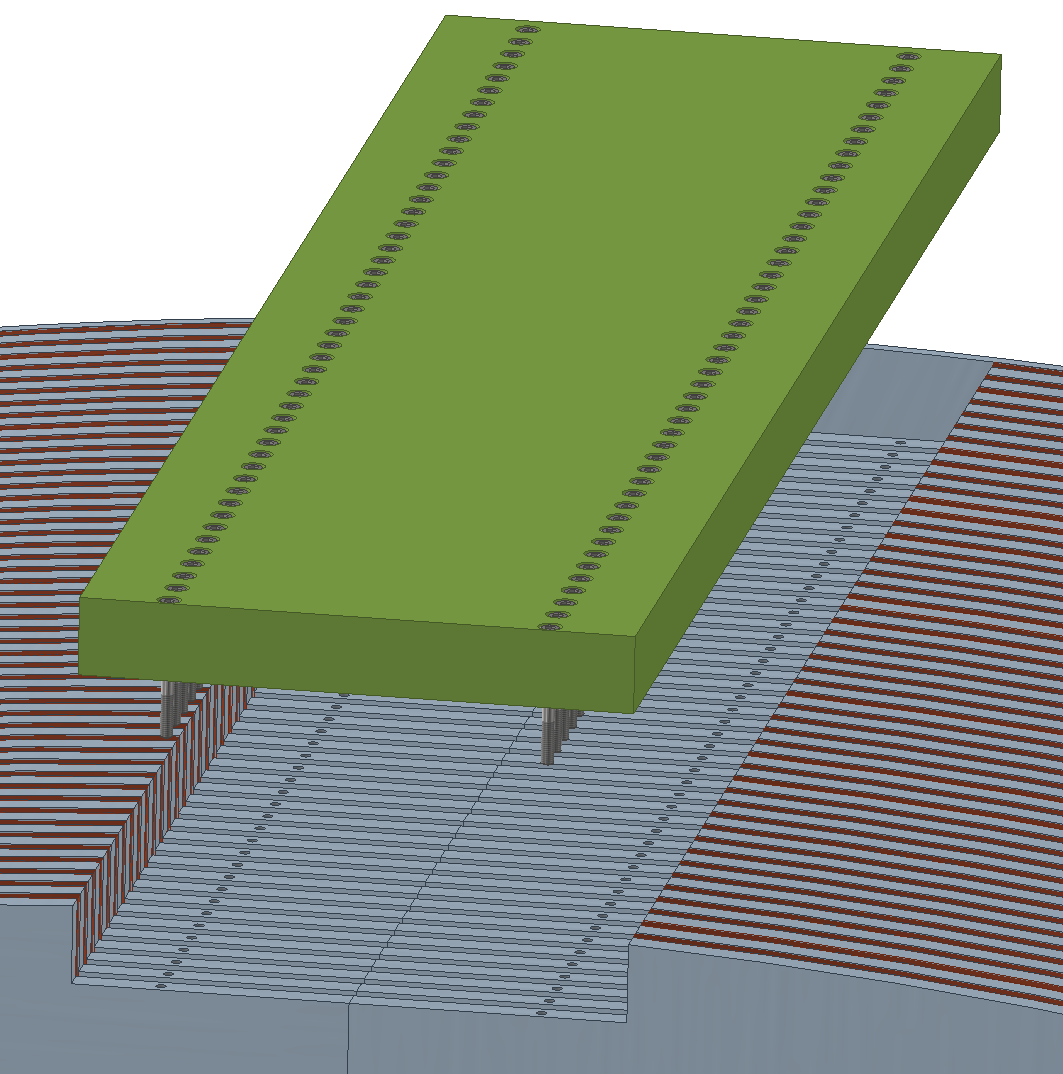 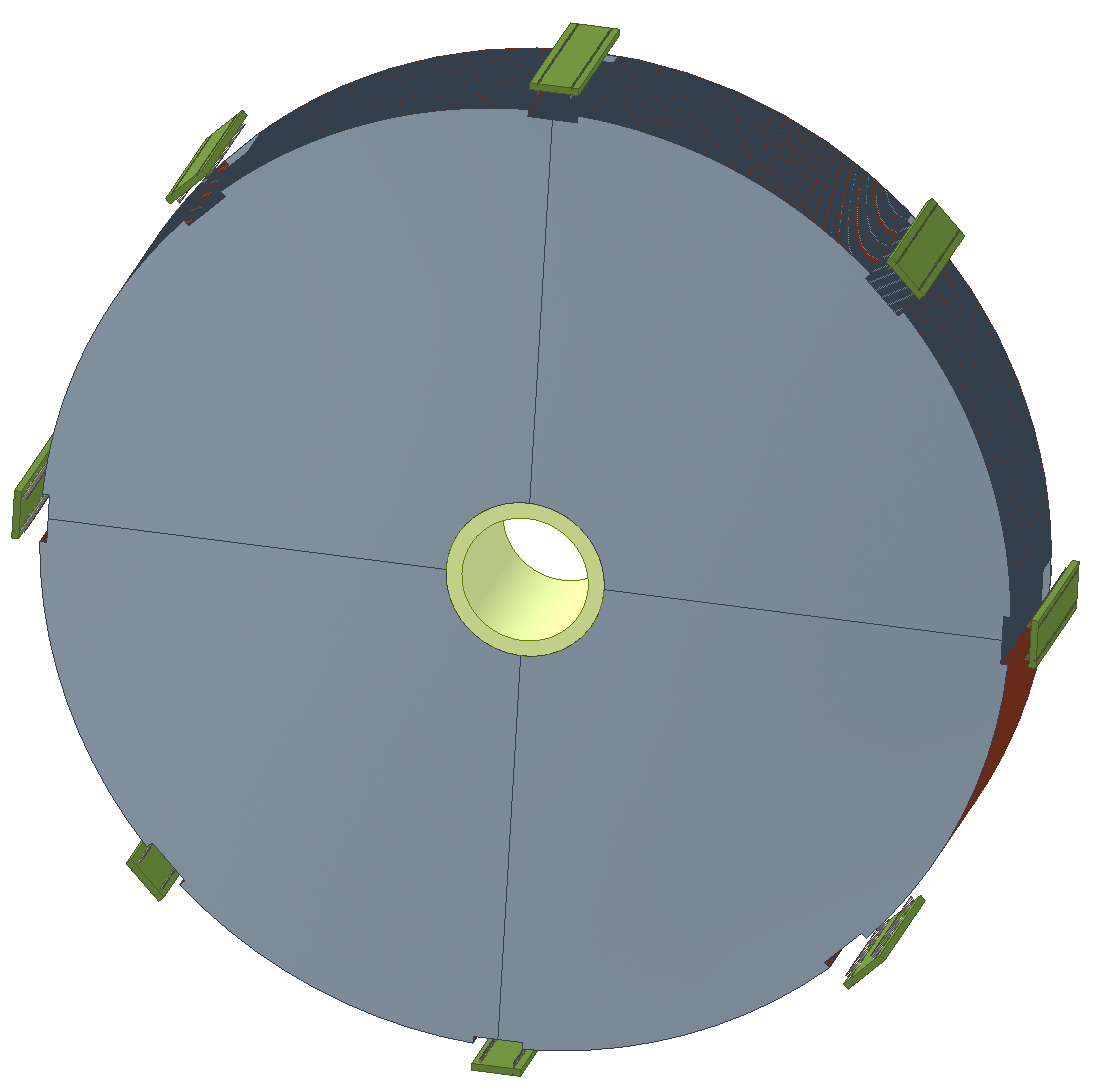 厚度50mm
下一步计划
进一步考虑闪烁体排布。
考虑安装过程
进一步强度校核，吊装，装配
Thank you  for your attention